VÍTÁM  VÁS
kurz

      Studium pro ředitele škol a školských zařízení

předmět

Systém školního stravování a hospodaření školní jídelny
Program přednášky
Představení lektora
13:15 – 14:40  systém školního stravování
14:40 – 14:55    otázky a odpovědi
14:55 – 16:25  hospodaření školní jídelny
16:25 – 16:40    otázky a odpovědi
16:40 – 17:55  základní hygienické předpisy
17:55 – 18:10    otázky a odpovědi
HLAVNÍ  ZÁSADY  ZDRAVÉHO  ŽIVOTNÍHO  STYLU
pět základních pravidel - tzv. Pět P
1. Pravidelnost
2. Pestrost
3. Pětkrát denně zelenina a ovoce, v poměru 3:2
4. Pitný režim
5. Pohybová aktivita

příjem energie = výdej energie
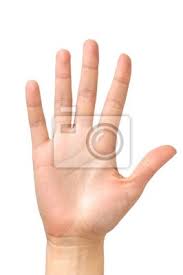 ŠKOLNÍ  STRAVOVÁNÍ
Školní stravování je služba organizovaná státem a plní 3 základní funkce:
- nasytit strávníka
- vychovávat strávníka ke správným stravovacím návykům
- posilovat výchovu strávníků ke zdraví a zdravému životnímu stylu
ZŘIZOVATELÉ  ŠKOLNÍHO  STRAVOVÁNÍ
zřizovatel  - MŠMT 
zřizovatel  - územní samosprávný celek – ÚSC
    kraj, obec, svazek obcí 
zřizovatel  - soukromé osoby (fyzické, právnické) 
zřizovatel  - církev
zřizovatelé školního stravování v Královéhradeckém kraji
- MŠMT – diagnostický ústav, dětské domovy, výchovné ústavy
- územní samosprávný celek  
 kraj – střední školy, VOŠ, OA, Gymnázia, 
 obec, svazek obcí – MŠ, ZŠ, samostatné ŠJ,  
- církev  - MŠ, ZŠ, SŠ Sion, Biskupské gymnázium, Evangelická akademie…
- soukromá osoba PO/FO – hotelová škola, různá zařízení školního stravování
TYPY  ŠKOLNÍCH  JÍDELEN
- školní jídelna (vaří a vydává připravenou stravu)
- školní jídelna – vývařovna
- školní jídelna – výdejna
HISTORIE SYSTÉMU ŠKOLNÍHO STRAVOVÁNÍ
první kroky – po 2. světové válce – přesnídávky pro školní děti
Přelom 40. a 50 let – vznik prvních školní jídelen – iniciativa obcí
1953 – MŠMT pověřeno péčí o školní stravování - vychází první směrnice, stanovení nákladů na potraviny, výše úhrady za stravování – rodiče hradí pouze náklady na potraviny – zůstalo doposud)
1963 – vyhlášeny výživové normy pro školní stravování, postupně se zřizují výchovná střediska školního stravování – inspektoři školního stravování, metodici školního stravování
1964 – zavedení systému školního stravování – jeho podstata vydržela dodnes
současné školní stravování navazuje na dlouholetou tradici, prověřenou zkušenostmi několika generací
postupně se systém modernizuje a přizpůsobuje novým podmínkám
ŠKOLNÍ  STRAVOVÁNÍ
Je  služba organizovaná státem a tímto propracovaným systémem může být Česká republika jiným zemím vzorem, protože takto vyrovnaný a dlouholetý systém je skutečně ojedinělý nejen v Evropě, ale i ve světě
- ve školních jídelnách se stravuje přes jeden a půl milionu žáků a studentů,  rodiče financují pouze potraviny, peníze na mzdy posílá MŠMT, provoz školních jídelen hradí jejich zřizovatel 
- pro zajímavost - v roce 1953 bylo v ČR registrováno necelých 3500 školních jídelen, v roce 2014 je jich 8293v roce 1953 se ve školních jídelnách stravovalo kolem 300 tisíc strávníků, v roce 2014 je jich více než 1 milion 670 tisíc
- v současnosti existuje mnoho názorových proudů, jak by mělo školní stravování vypadat, jaká jídla by se měla připravovat
- při hromadném charakteru školního stravování však není možné vyhovět všem (někdy i protichůdným a individuálním) požadavkům
Zdeněk  Pohlreich
- školní stravování ocenil i šéfkuchař Zdeněk Pohlreich (v roce 2015) v gastronomickém pořadu Ano, šéfe! - ve školní jídelně mu chutnalo a stravu komentoval slovy:
za 25 korun = „cenu jedné plechovky kočičí stravy“ - se nedají dělat zázraky
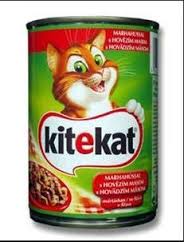 PRÁVO  NA  PŘÍSTUP  KE  ŠKOLNÍMU  STRAVOVÁNÍ
Zákon č. 561/2004 Sb., o předškolním, základním, středním, vyšším odborném a jiném vzdělávání (dále jen školský zákon)
 
§ 164 odst. 1, písm. a) školského zákona – právo na přístup ke školnímu stravování, přísluší o něm rozhodnout řediteli školy (ředitel školy rozhoduje ve všech záležitostech týkajících se poskytování vzdělávání a školských služeb)
§ 142 odst. 1 – zapsání do rejstříku škol a školských zařízení – podmínky § 147
§ 122 odst. 2 školského zákona – podmínky pro poskytování školního  stravování  =  školská služba, která má povahu hmotného zabezpečení a odpovídá určitým standardům (stanoveným mezím) - z hlediska bezpečnosti, ochrany zdraví, výživových norem dle věkových skupin i z rozpětí finančních limitů na nákup potravin – např. žák ZŠ nemá nárok na jakoukoli stravu v jakoukoli hodinu, ale na jedno jídlo denně – oběd
§121 odst. 2 školského zákona – MŠMT po dohodě s MZ (zdravotnictví) stanoví prováděcím předpisem podrobnější podmínky organizace školního stravování, provozu zařízení školního stravování a rozsahu poskytovaných služeb, dále výživové normy podle věkových služeb strávníků a rozpětí finančních normativů na nákup potravin 
- vyhláška č. 107/2005 Sb., ve znění pozdějších předpisů a její přílohy
§ 119 – vymezena činnost zařízení školního stravování – zajištění školního stravování dětí, žáků, studentů v době jejich pobytu ve škole
(pobytem ve škole se rozumí fyzická přítomnost ve vyučování i jiných aktivitách školy -výlety, reprezentace školy…)
§ 117 – pobyt ve školských zařízeních např. domovy mládeže, v zařízeních pro výkon ústavní léčby, ochranné výchovy…
§ 30 – stanovit, dle místních podmínek ekonomicky a organizačně nejvhodnější způsob školního stravování, podmínky vymezit ve vnitřním řádu ŠJ
Vyhláška č. 107/2005 Sb., o školním stravování  (aktualizace k 1.2.2023)
základní podmínkou poskytování školního stravování je pobyt ve škole nebo školském zařízení (ubytovacím)
pobytem ve škole se rozumí fyzická přítomnost ve vyučování i jiných aktivitách školy (výlety, reprezentace školy…)
rozsah a podmínky pro poskytování školního stravování (včetně přihlašování, odhlašování stravy) upravuje vnitřní řád školní jídelny
ROZSAH  SLUŽEB ŠKOLNÍHO  STRAVOVÁNÍ
hlavní a doplňková jídla – každé z jídel je poskytováno nejvýše 1x denně
hlavní jídlo = oběd a večeře
oběd  - polévka nebo předkrm, hlavní chod a případně  doplněk – ovoce, zeleninový salát, mléčný dezert, moučník a nápoj – různé druhy včetně vody a mléka 
večeře – hlavní chod, nápoj a případně doplněk
doplňkové jídlo = snídaně, přesnídávka, svačina, druhá večeře
Klient školního stravování má právo denně odebrat
MŠ – oběd a jedno předcházející a jedno navazující doplňkové jídlo – celodenní
ZŠ, SŠ, konzervatoř, VOŠ – oběd
výchovná zařízení – hlavní a doplňková jídla (do 15 let bez druhé večeře)
Věkové skupiny strávníků
strávníci do 6 let
strávníci 7-10 let
strávníci 11-14 let
strávníci 15 a více let
Do věkových skupin jsou strávníci zařazováni na dobu školního roku (1.9 – 31.8), ve kterém dosahují věku podle bodů 1 až 4.
stravování v době nepřítomnosti ve škole - nemoc
- první den neplánované nepřítomnosti strávníka ve škole nebo školském zařízení se považuje za pobyt ve škole (§ 4 odst. 9 – vyhláška č. 107/2005 Sb., o školním stravování)
- další dny je stravování možné pouze v rámci DČ
stravování v době, kdy studenti konají maturitní zkoušku
- klient je ubytován v domově mládeže – stravování ano – z důvodu pobytu v ubytovacím zařízení
- klient není ubytován v DM – stravování ne – z důvodu pobytu ve škole
- „svatý týden“ = stravování NE – jde o plánovanou nepřítomnost ve škole
stravování v době ředitelského volna
není nárok na dotované stravování – není pobyt ve škole 

  stravování v době školních prázdnin
o dotovaném stravování v době školních prázdnin - rozhodne ředitel školy ( dle § 119 školského zákona)
obě možnosti – dotované i nedotované stravování (plná cena oběda)
SPOTŘEBNÍ  KOŠ – VÝŽIVOVÉ  NORMY  PRO ŠKOLNÍ STRAVOVÁNÍ
vychází z platných výživových dávek (dávky potřebné k udržení, podpoře a posílení zdraví) převzatých ze zemí  DACH (Německo, Rakousko, Švýcarsko), kde proběhla řada odborných vědeckých studií
příloha č. 1- Výživové normy pro školní stravování (vyhláška 107/2005 Sb.)
dodržování zajistí přísun potřebných živin podle výživových doporučení a tím i zdravou, pestrou a vyváženou stravu
- je základním kritériem posuzování pestrosti stravy ve školních jídelnách
- je zákonnou normou, která je závazná a jídelny ji musí dodržovat
- je kontrolován ČŠI, zřizovatelem i OOVZ (orgán ochrany veřejného zdraví=hygiena)
- je průměrná měsíční spotřeba vybraných druhů potravin na strávníka a den v gramech, a to dle věkových kategorií – děti do 6 let (přesnídávka, oběd, svačina), žáky 7 – 10 let, 11 – 14 let, 15 – 18 let (oběd).
obsahuje 10 základních komodit
MASO – všechny druhy
RYBY 
MLÉKO TEKUTÉ  (sušené)
MLÉČNÉ VÝROBKY –jogurt,tvaroh, sýry
TUKY VOLNÉ – olej,sádlo, máslo, margaríny
CUKR VOLNÝ – marmelády, sirupy, med
ZELENINA – čerstvá, mražená, sterilovaná
OVOCE  - čerstvé, mražené, kompoty, mošty
BRAMBORY – bramborová směs
 LUŠTĚNINY – sója, sýr tofu, cizrna, čočka….
vyhláška dále upravuje
z celkové denní výživové dávky se počítá v průměru 18% na snídani, 15% na přesnídávku, 35% na oběd, 10% na odpolední svačinu a 22% na večeři 
- spotřeba potravin odpovídá měsíčnímu průměru s přípustnou tolerancí + - 25 %  s výjimkou tuků a cukru (100%  =  horní hranice, kterou lze snížit),
poměr spotřeby rostlinných a živočišných tuků činí přibližně 1 : 1 s důrazem na zvyšování podílu tuků rostlinného původu
- množství zeleniny, ovoce a luštěnin lze zvýšit nad horní hranici tolerance
- součástí jídel je vždy nápoj a k dosažení žádoucích hodnot vitamínu C je nutno zařazovat do jídelníčku nápoje, kompoty a zeleninové saláty s přídavkem vitamínu C.
- lakto-ovo-vegetariánská výživa je možná pouze se souhlasem všech zákonných zástupců nezletilých strávníků nebo zletilých strávníků (spotřeba masa a ryb není stanovena, je předepsána spotřeba vajec)
- zvýšit celkovou denní výživovou dávku s přihlédnutím k charakteru tělesné činnosti až o 30 % (pro sportovce) je možné pouze se souhlasem zákonných zástupců nezletilých strávníků nebo zletilých strávníků
Finanční limity na nákup potravin
Příloha č. 2 - Finanční limity na nákup potravin – upravuje finanční rozmezí  ceny stravného
finanční limity Kč/den/strávník
- stanoví zařízení školního stravování dle skutečné spotřeby potravin, pro jednotlivé věkové kategorie strávníků
- strávníci do 6 let – oběd  17,- až 36,- Kč
- strávníci 7-10 let
- strávníci 11-14 let
- strávníci 15 a více let – oběd  24,- až 54,- Kč
Vyhláška č. 84/2005 Sb.
Vyhláška č. 84/2005 Sb., o nákladech na  stravování a jejich úhradě v příspěvkových organizacích zřízených územními samosprávnými celky
stravování zabezpečované v organizacích ve vlastním zařízení
§3, odst. 1 - náklady na potraviny - jsou v plné výši hrazeny strávníky a příspěvkem z fondu kulturních a sociálních potřeb stanoveným kolektivní smlouvou
§3, odst. 2 - náklady na provoz (věcné, osobní a další režijní náklady) hradí organizace v plné výši, a to z nákladů na svou hlavní činnost
§3, odst. 4 - jedno hlavní jídlo v kalendářním dni, pokud strávník vykonává práci pro organizaci alespoň 3 hodiny v daném kalendářním dni v místě výkonu práce sjednaném v pracovní smlouvě
§3, odst. 6 - může důchodcům, kteří u ní pracovali při odchodu do důchodu, poskytnout za sníženou úhradu jedno hlavní jídlo denně v případě, že je to umožněno kolektivní smlouvou nebo vnitřním předpisem
stravování zabezpečované ve vlastním zařízení PO/FO
- za podmínky, že náklady na provoz jsou hrazeny z nákladů na hlavní činnost organizace, postupuje se obdobně podle §3.
- formou pronájmu vlastního stravovacího zařízení právnické nebo fyzické osobě se u organizace za náklady na stravování považuje až 55 % smluvní ceny hlavních jídel
DOPORUČENÁ  SKLADBA  JÍDELNÍHO  LÍSTKU
- vychází z požadavků na zdravou výživu - bylo rozhodnuto převzít výživové dávky (dávky potřebné k udržení, podpoře a posílení zdraví) ze zemí  DACH (Německo, Rakousko, Švýcarsko), kde proběhla řada odborných vědeckých studií
- doporučená pestrost je sestavena tak, aby byl splněn spotřební koš pro jednotlivé kategorie strávníků
- doporučená pestrost není dogma, udává pouze minimální a maximální frekvence některých druhů potravin v jídelním lístku za období jednoho měsíce při vaření jednoho druhu pokrmu
realita  x  doporučení
ZELENINA
R - nedostatečné množství zeleniny, tepelně upravené zeleniny
D – zařazovat zeleninu každý den – různé formy (polévka, hlavní pokrm, saláty)
tepelná úprava krátká – blanšírování (spaření), dušení, vaření
upřednostňovat zeleninu čerstvou, kysanou před sterilovanou a zelené natě
 
MASO
R – vysoké dávky masa (bílkovin)
D – nezařazovat uzeniny, plnit spotřební koš na spodní hranici 75%
LUŠTĚNINY
R – luštěniny jsou zařazovány v nutričně nevhodných kombinacích (masem, uzeninou, vejcem)
D – zařazovat v menších porcích a častěji formou polévky, guláše a doplnit obilovinami, zahušťovat luštěninovou moukou, používat tofu (rizoto, pomazánky)
pro správné využití bílkovin z luštěnin je třeba doplnit obilovinami (čočková polévka + rizoto, těstovinový salát s fazolemi, cizrna na paprice s rýží, čočka s chlebem a zeleninovým salátem)
 
OVOCE
 nabízet raději čerstvé než kompoty, střídat dle ročního období
Doporučená četnost zařazování pokrmů za měsíc (20 dnů)
Schéma – jeden týden  - sudý
 3x masový pokrm, 1x sladký, 1x bezmasý

 druhý týden –  lichý
4x masový pokrm, 1x bezmasý zeleninový, slaný
POLÉVKY
- zeleninové  12x (s obilnými zavářkami-jáhly, pohanka, bulgur, kuskus, vločky)
- luštěninové min. 3 – 4x v měsíci ( každý týden)
- dbát na vhodnou kombinaci polévek a hlavních jídel
HLAVNÍ CHOD
- preferovat bílé druhy masa – kuře, krůta, slepice, králík   3x – 4x
- ryby 2-3x
- bezmasá jídla – ne sladká, včetně luštěnin 4x 
       (2x zeleninové, 2x luštěninové)
- sladká jídla max. 2x
- NEZAŘAZOVAT UZENINY, OMEZOVAT SMAŽENÉ POKRMY
- zařazovat regionální potraviny, pokrmy, nápaditost jídelníčku
PŘÍLOHY
- obiloviny (těstoviny, rýže, kuskus, bulgur, špecle, tarhoňa, chléb) 7x
- houskové knedlíky max. 2x, část mouky nahradit moukou celozrnnou, špaldovou, žitnou, cizrnovou (neovlivňuje pachem, chutí)
- bramborové knedlíky max. 1x
ZELENINA
- čerstvá zelenina min. 8x
- tepelně upravená zelenina min. 4x – každý týden bezmasý zeleninový pokrm
NÁPOJE
- denně výběr slazených i neslazených nápojů
- pokud je mléčný nápoj nabízet i nemléčný
- možnost neochucené, nesycené pitné vody
- nápoje nepřeslazovat, ale sladit je lépe cukrem než umělými sladidly
- nápoje střídat včetně minerálních vod, obohacené jódem max. 1x týdně
PŘESNÍDÁVKY, SVAČINKY
- luštěninové pomazánky 4x
- rybí pomazánky min. 2x
- obilné kaše (vločková, jáhlová, rýžová, krupicová) min.2x
- zařazování zeleninových i ovocných salátů
- celozrnné pečivo 8x
- NEZAŘAZOVAT UZENINY A PAŠTIKY
- vhodné kombinace: sladká s ovocem, slaná se zeleninou
Volit vhodné technologické postupy přípravy pokrmů:
 - preferovat – blanšírování (spaření), vaření, dušení 
snížit zvýšený příjem tuků za smažených a fritovaných pokrmů
snížit příjem toxinů z pečených a grilovaných pokrmů
NEVHODNÉ  KOMBINACE:
- masová polévka, čočka, vejce, jogurt= samá bílkovina (živočišná + rostlinná)
- gulášová polévka, buchtičky s krémem
ALTERNATIVNÍ  STRAVOVÁNÍ
Lakto-ovo-vegetariáni – nejí maso x konzumují mléko, mléčné výrobky, vejce
Semivegetariáni – nejí pouze červené maso x konzumují ryby, drůbež….
Lakto-vegetariáni – nejí maso a vejce x konzumují mléko, mléčné výrobky
Vegani – nejí žádné potraviny živočišného původu
Frutariáni – jí pouze ovoce a některé druhy zeleniny (rajčata, okurky)
Vitariáni – konzumují pouze syrovou rostlinou stravu
Makrobitici – jídelníček vychází z geografické polohy, podnebí, místa….. 
 a je bohatý na obilniny, luštěniny, čerstvou zeleninu, ovoce a důležité je omezení soli, cukru, tuků, masa, sýrů, vajec, drůbeže a potravin s malým obsahem vlákniny
Výběr pokrmů ve školním stravování
Klady
- možnost výběru, pestrost nabídky je lákadlem pro školní stravování
- získání zkušenosti s rozhodováním -možnost uplatnění znalostí zdravé výživy
- při osobním výběru se snižuje množství zbytků
Zápory
- chuť zvítězí nad zdravou výživou i zdravým rozu­mem
- výběr umožní systematické vyhýbání se zdraví prospěš­ných pokrmů
- možnost sklouznutí ke stravovacím stereotypům
- plnění spotřebního koše je pouze orientační  - pro všechny strávníky 
- ideální je individuální spotřební koš
Změna výživových dávek
v současné době stoupá počet občanských sdružení, která chtějí změnit nebo upravit pravidla školního stravování a výživová doporučení
Skutečně zdravá škola
revize spotřebního koše a zásad pro tvorbu jídelníčků (navýšení podílu rostlinných potravin)
STRAVOVACÍ  SYSTÉMY
stravovací objednávkové systémy – objednávkový terminál
stravovací systém objednávání bez objednávkového terminálu
bez objednávkový stravovací systém - restaurační – školní restaurace
stravovací systém kombinovaný
stravovací objednávkové systémy – objednávkový terminál
objednávání
- identifikují strávníka pomocí karty nebo čipu
- objednávkový terminál umožňuje jednotlivé volby druhu jídla, odhlášky, přihlášky stravy (nezobrazuje jídelníček)
- objednávkový box (zobrazuje jídelníček)
- objednávání přes internet
- objednávání pomocí mobilního telefonu 
- objednávání v denním až měsíčním předstihu
- objednávání je možné pouze do výše předplaceného kreditu
výhody
- každý strávník má zajištěnou objednanou stravu
- zjednodušení a zpřesnění práce spojené s objednáváním, výdejem, odhlašováním jídel, evidencí a vyúčtováním 
- umožňuje okamžitý přehled o počtu odebraných jídel, vydaných porcí, nevyzvednutých jídel
- automaticky vytváří podklady pro všechny běžné druhy vyúčtování
stravovací systém objednávání bez objednávkového terminálu
- odhlášky, přihlášky pouze u PC vedoucí jídelny
- výdejní terminál ukazuje personálu všechny potřebné údaje k výdeji stravy
- časté u jídelen, které vaří jeden druh pokrmů
bez objednávkový stravovací systém - restaurační – školní restaurace
- není nutné objednání
- výběr na jídelně z nabízených možností

stravovací systém kombinovaný 
   kombinace stravovacích systémů
IDENTIFIKAČNÍ  MÉDIA  VE  ŠKOLNÍM  STRAVOVÁNÍ
- bezkontaktní čipy
- bezkontaktní karty
- karty s čárovým kódem
- karty s magnetickým kódem……

- možnost dalšího využití identifikačních médií 
      přístupové, docházkové systémy
EVIDENCE  STRÁVNÍKŮ
- obsahuje potřebné informace o jednotlivých strávnících
- zařazení do tříd, kategorií, cenových skupin, stravovacích skupin (velikost porce)
- přiřazení identifikačních médií
- umožňuje zakládání nových a rušení ukončených strávníků, aktualizace změněných údajů
- elektronická evidence umožňuje nastavení všech parametrů provozu dle potřeby (stravovacích zvyklostí - druhů a typů jídel)
- umožňuje vedení evidencí plateb - úhrady v hotovosti, srážky ze mzdy, příkaz k inkasu, platby složenkou a internetového bankovnictví - vrácení stravného po ukončení stravování
- umožňuje převod strávníků o třídu výš na začátku školního roku
- umožňuje různé způsoby vyúčtování přeplatků stravného
PŘIHLÁŠKA  KE  ŠKOLNÍMU  STRAVOVÁNÍ
může být v papírové nebo elektronické podobě, měla by splňovat náležitosti matriky a může obsahovat:
- jméno, příjmení, bydliště strávníka
- datum narození (důležité pro zařazení do věkové kategorie)
- kategorii (třída, zaměstnanec, cizí strávník)
- kontakty (telefon, email…) na strávníka, zákonného zástupce strávníka
- variabilní symbol (evidenční číslo…)
- forma úhrady (hotovost, převod z účtu, inkaso, platba složenkou…)
- uvedení stravovacích dnů
- popřípadě různá sdělení (upozornění) stravovacího zařízení
- datum a podpis zletilého strávníka - zákonného zástupce nezletilého strávníka
PROJEKTY  O  VÝŽIVĚ – ŠKOLY, ŠKOLNÍ JÍDELNY
MŠ – projekt - Zdravá abeceda – cílem je prevence nadváhy a obezity, naučit děti  správné návyky www.zdravaabeceda.cz. 
 
1. stupeň ZŠ – projekt – Zdravé zuby – cílem je zlepšit zdraví zubů u dětí a mládeže www.zdravezuby.cz
ZŠ a MŠ – projekt – Zdravá pětka – cílem je motivace dětí k automatickému přijetí zásad zdravé výživy, zásady zdravého stravování – 5 zásad:
správné složení jídelníčku, konzumace ovoce a zeleniny, pitný režim, hygienické zásady, příprava zdravé svačinky www.zdrava5.cz
 
ZŠ – projekt – Hravě žij zdravě – cílem zlepšení výživy, pitného režimu a pohybové aktivity www.soutez.hravezijzdrave.cz.
2. stupeň ZŠ – projekt – Víš co jíš – cílem je výukový materiál pro zatraktivnění výuky – 6 částí (živiny a voda, výživová doporučení, výživa a nemoci, nákazy z potravin, otravy z jídla, potraviny a bezpečnost www.viscojis.cz.
 
ŠJ – projekt – Škola plná zdraví – cílem je zvýšení kvantity i kvality konzumace zeleniny a tím snížení nadváhy a obezity u strávníků www.skolaplnazdravi.cz 

ŠJ – projekt – Zdravá školní jídelna – cílem je odstranit nedostatky školního stravování, zvýšit nutriční hodnotu pokrmů a systematickou edukací zvýšit vzdělanost pracovníků ŠJ  www.zdravaskolnijidelna.cz 
 
Projekty podporované EU:
- ovoce do škol
- mléko do škol
Kontrolní systém ve školním stravování provádí:
- Orgán ochrany veřejného zdraví (hygiena) 
- Zřizovatel 
- Česká školní inspekce 
- Státní veterinární správa – výrobu potravin živočišného původu od prvovýroby až po prodej 
- další kontrolní orgány
ZÁVĚR  SYSTÉMU  ŠKOLNÍHO  STRAVOVÁNÍ
- SŠS – by měl být součástí výživové a potravinové politiky státu
- školní stravování zasluhuje pozornost a péči celé naší společnosti
- vyžaduje odborný dohled a cílené metodické řízení
- potřebuje podporu a uznání lidí, kteří se školnímu stravování věnují
ZDROJE PŘEDNÁŠKY
Zákon č. 561/2004 Sb., školský zákon
Vyhláška č. 107/2005 Sb., o školním stravování
vyhláška č. 84/2005 Sb., o nákladech na stravování

www.jidelny.cz 
www.vyzivaspol.cz
(časopis výživa a potraviny)
www.visplzen.cz
Doporučená literatura
Výživa a hygiena ve stravovacích službách / Eva Marádová
    Praha : Vysoká škola hotelová, 2005